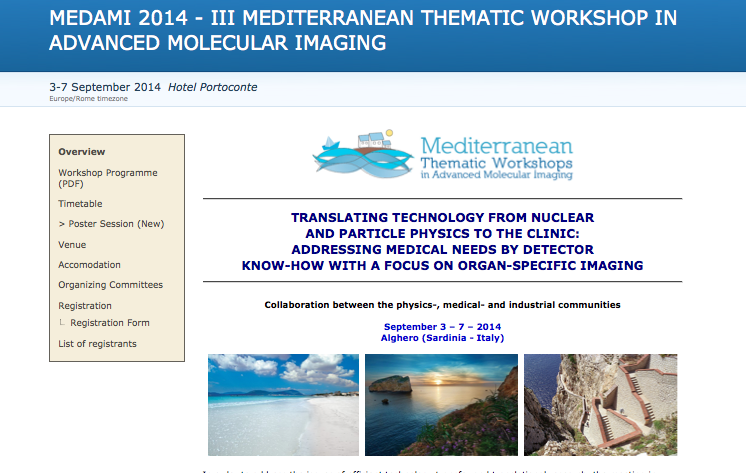 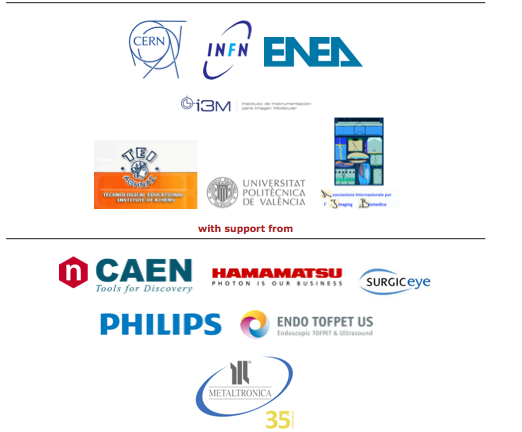 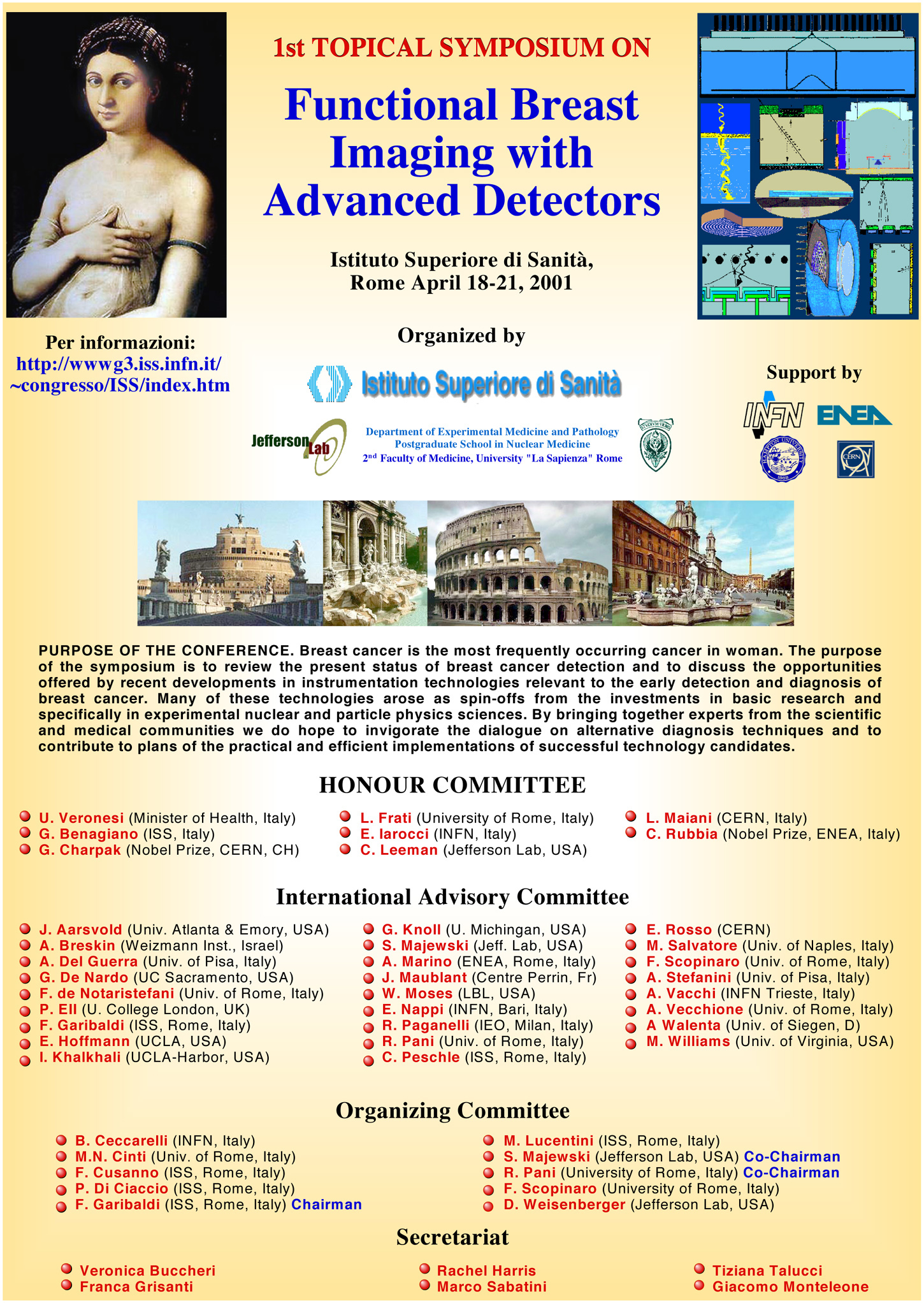 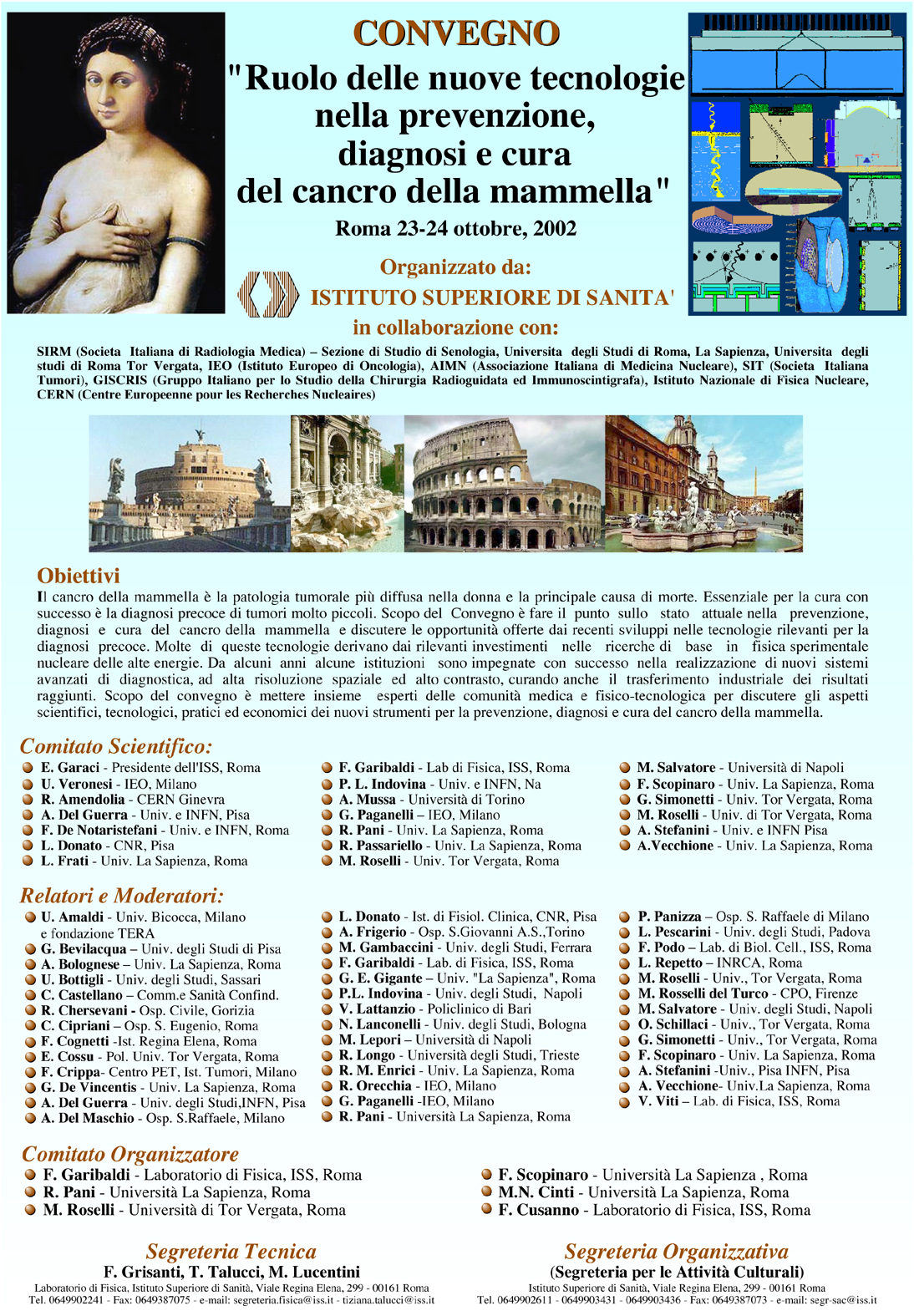 Workshop on Compton Camera Applications to Bio-medical Imaging
Mattinata 5-7 September 2002
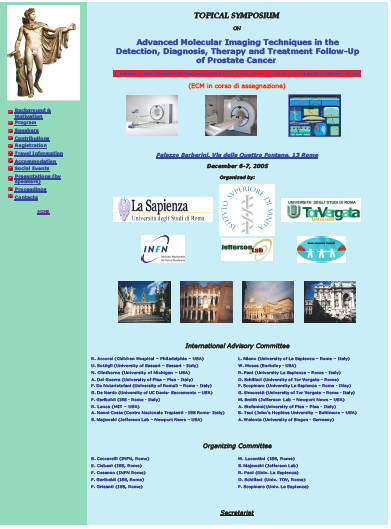 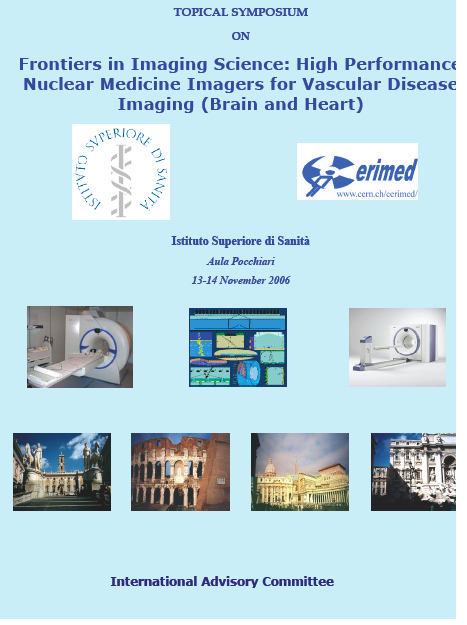 Stem cell workshop – Marseille - December 2008
Topical Symposium on Advanced molecular intraoperative probes assisting surgical interventions 
 TOF PET workshop
Baia delle Zagare  September 2009
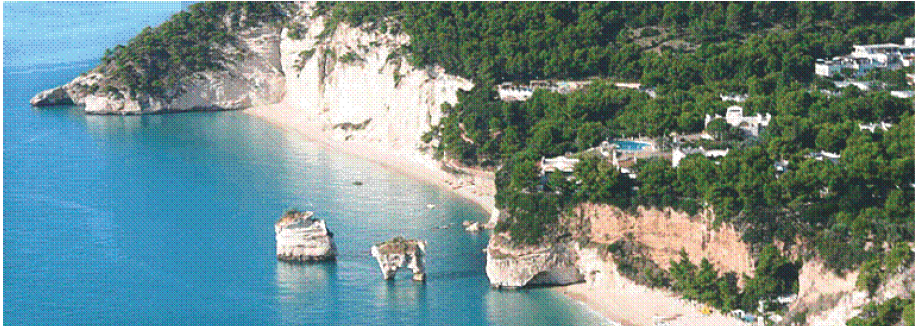 Endoscopy
Marseille – January 2011
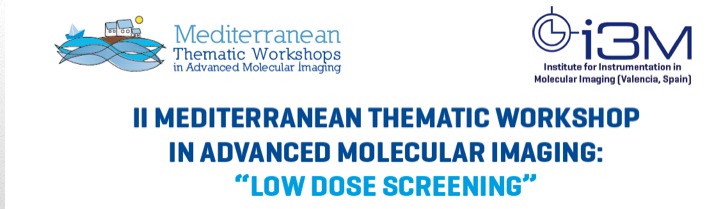 Palma de  Mallorca – September 2013
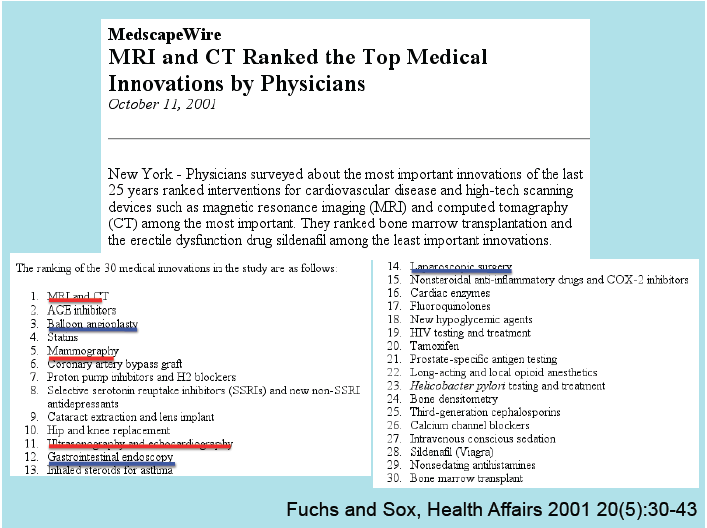 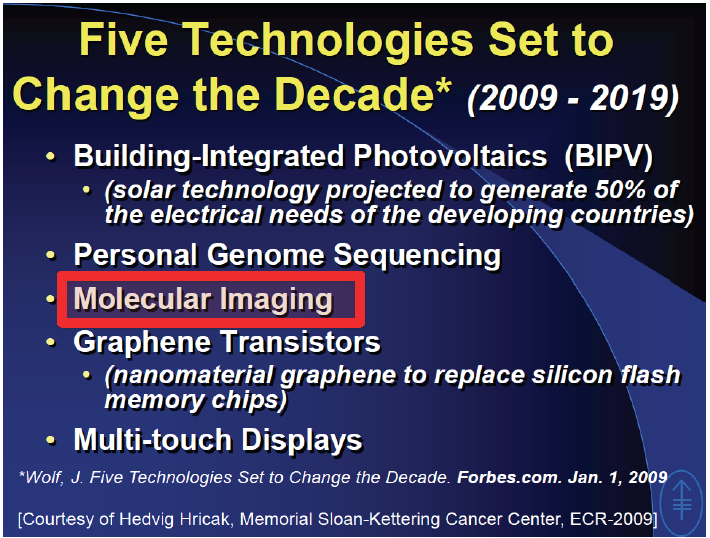 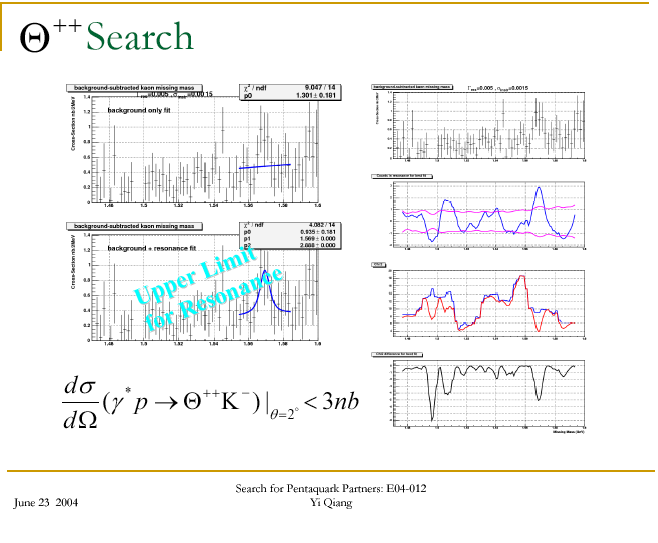 12C(e,e’K)12BL
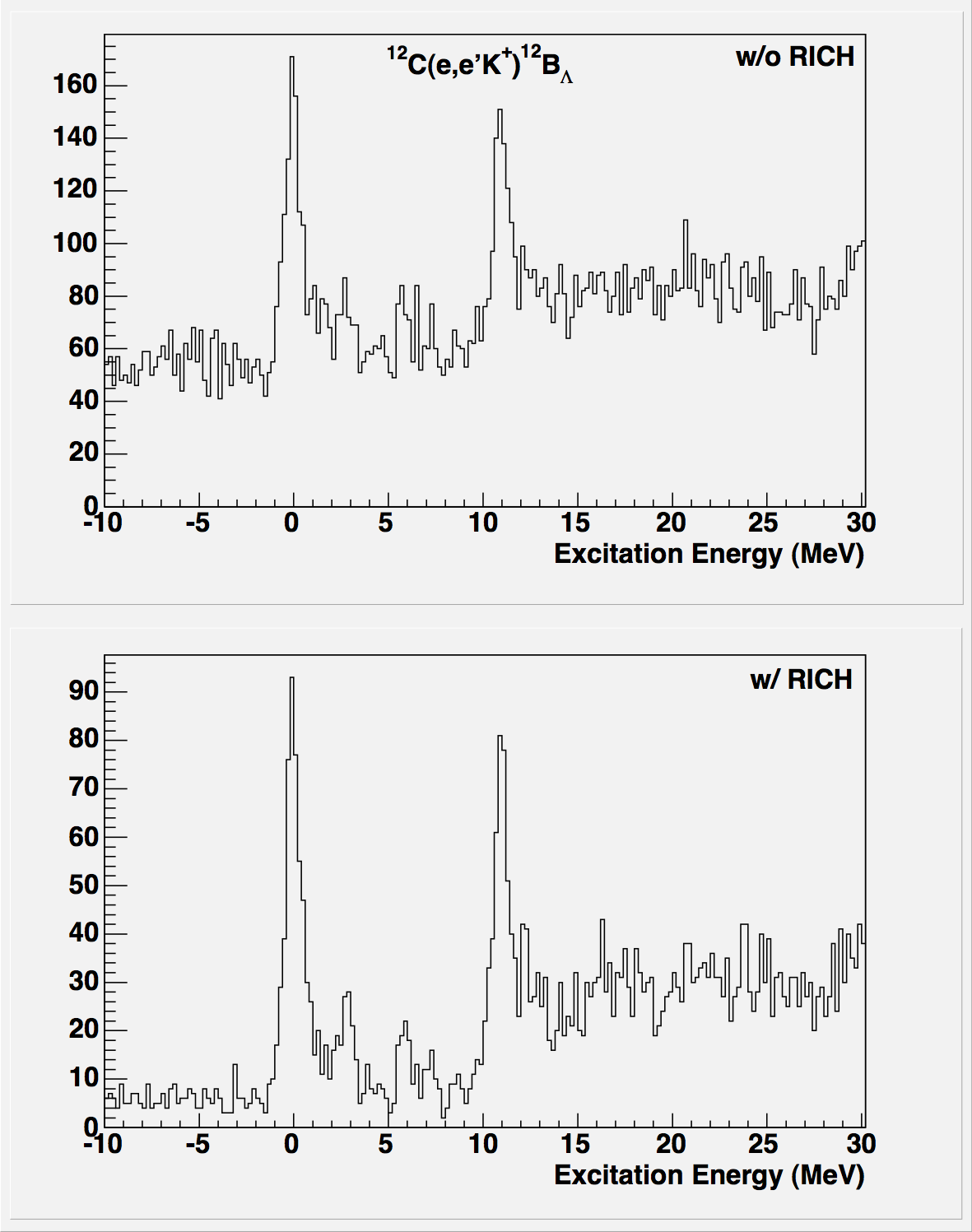 Aerogel Kaon
 selection
RICH Kaon
 selection
Freon/CsI  RICH detector (like ALICE)
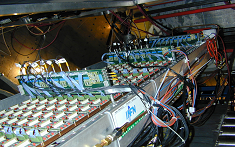 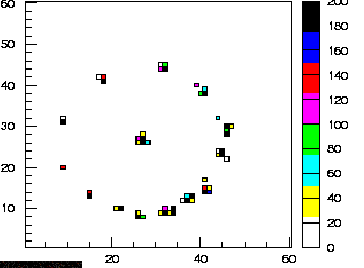 Spectroscopy analysis of 12B : Aerogel vs. RICH K-selection
Hermes areogel RICH
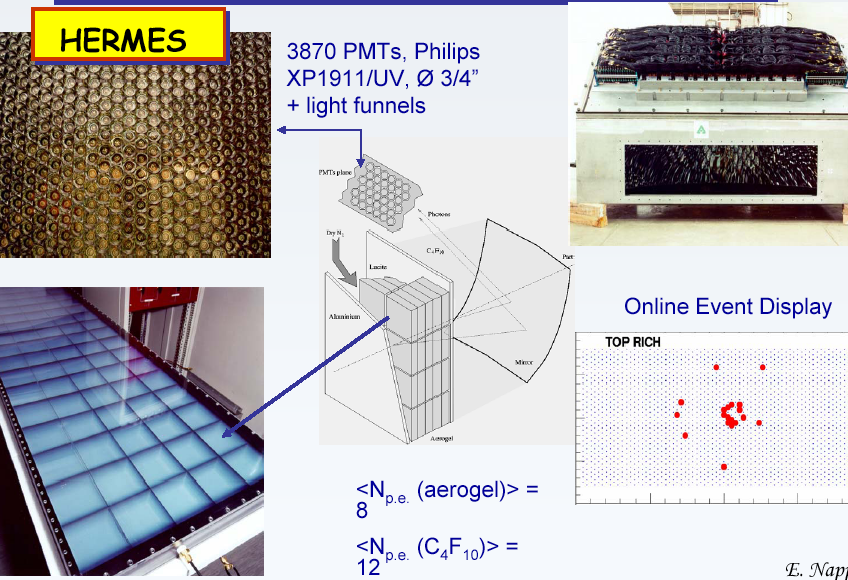 similar is not 
always the same
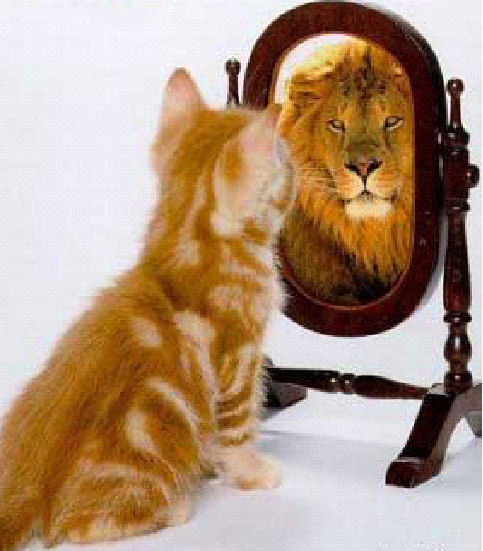 [Speaker Notes: In 2009 it is appealing the concept that two patients with SIMILAR urological tumoral pathology but DIFFERENT for aggressiveness can get a different  and customized treatments]
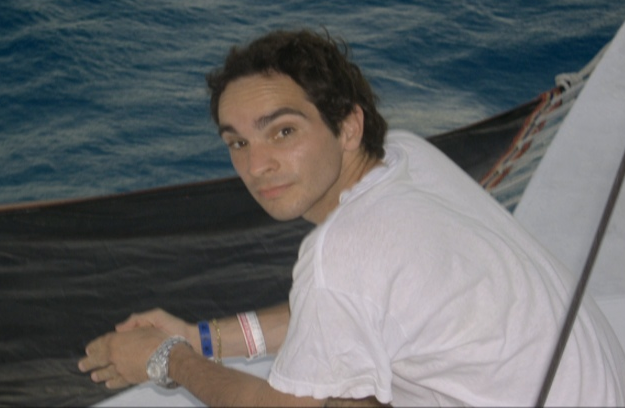 Francesco Cusanno  December 1971  - 29 – 08 2014
A great scientist, man, friend
“The world is a lesser place for his having left it, but a better place for his having been here”
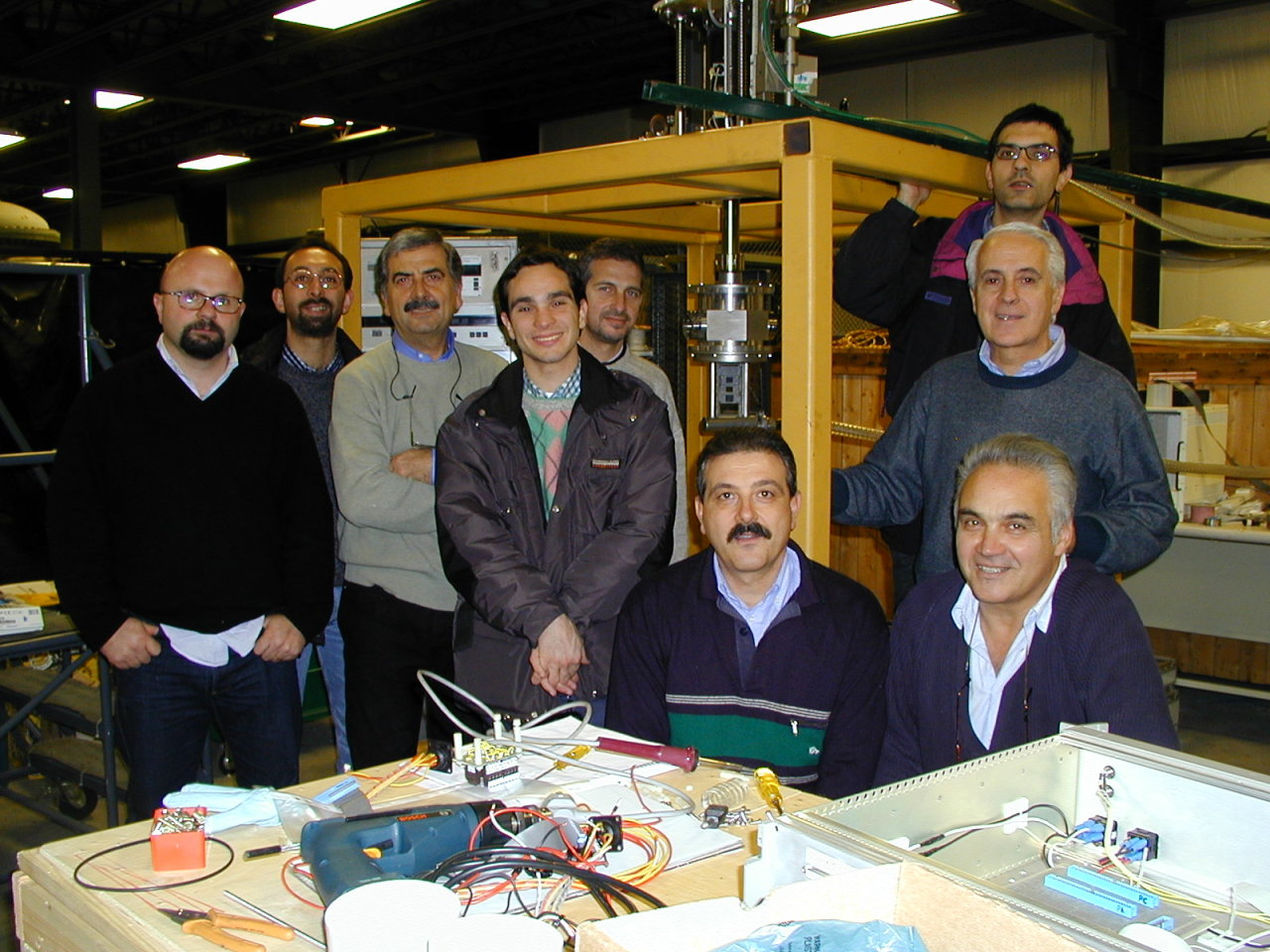 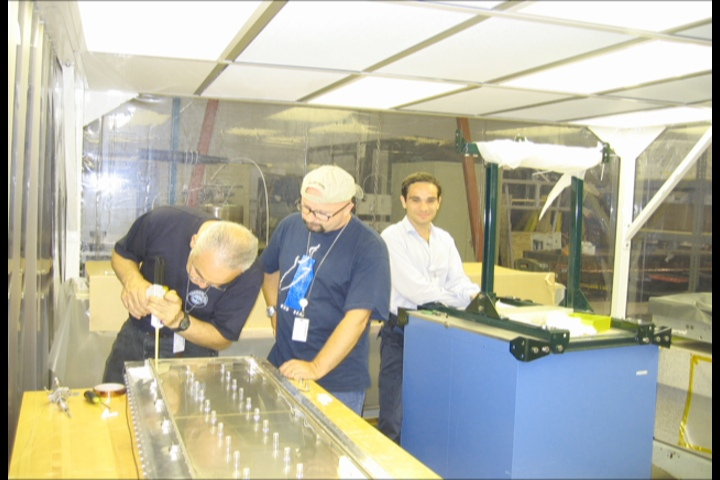 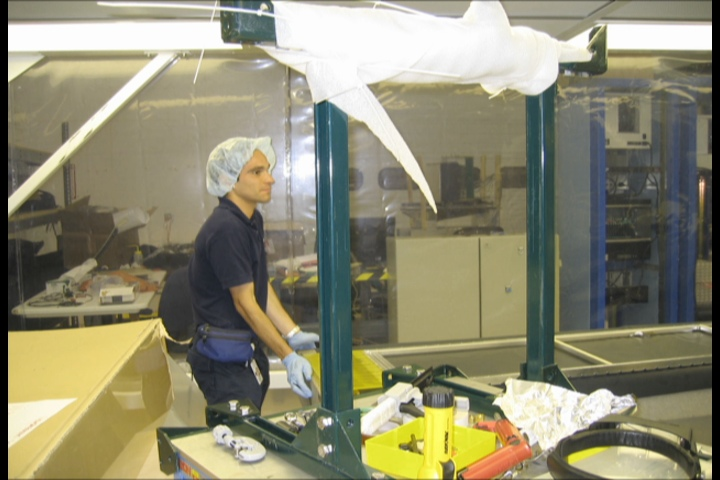 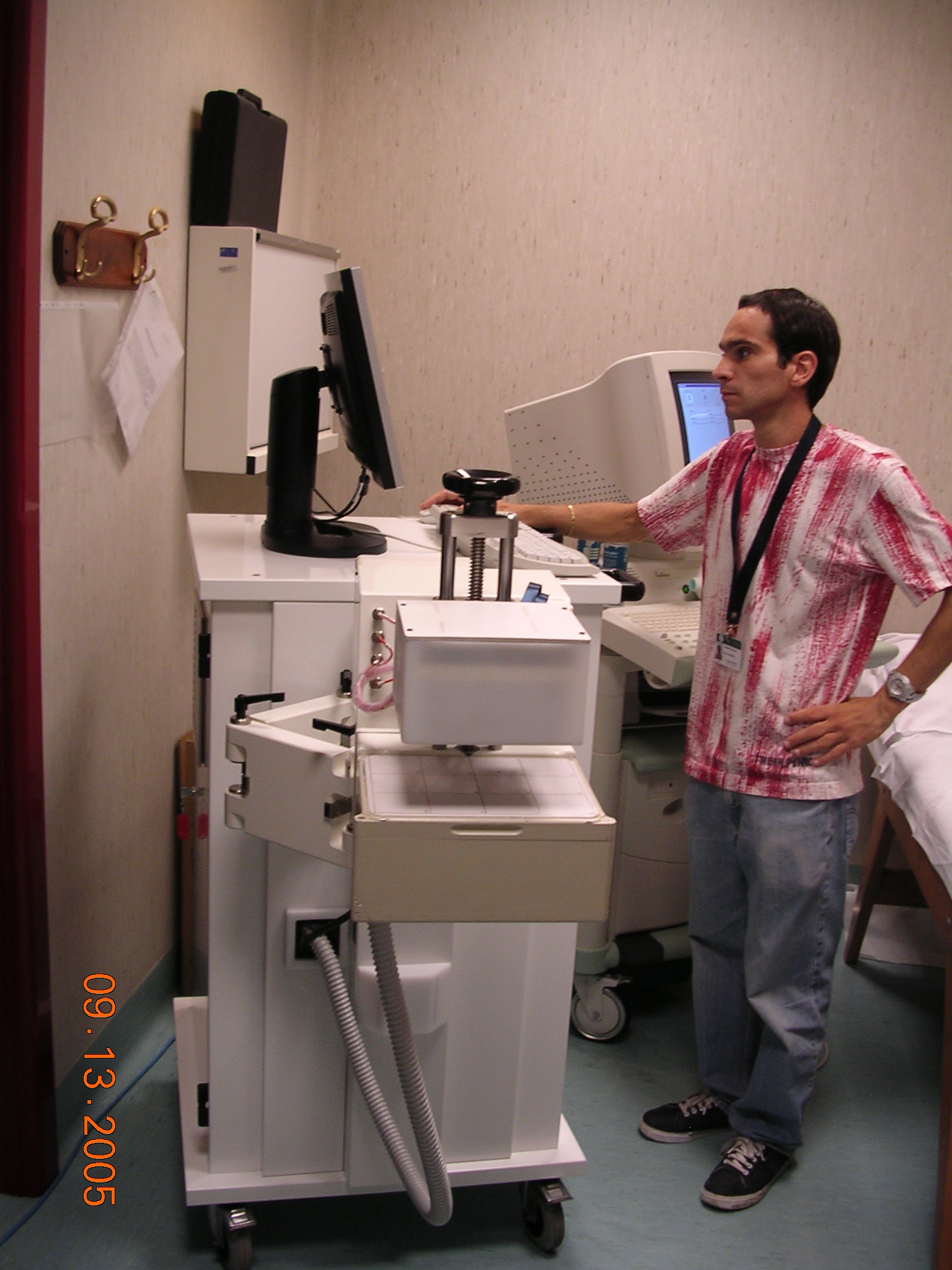 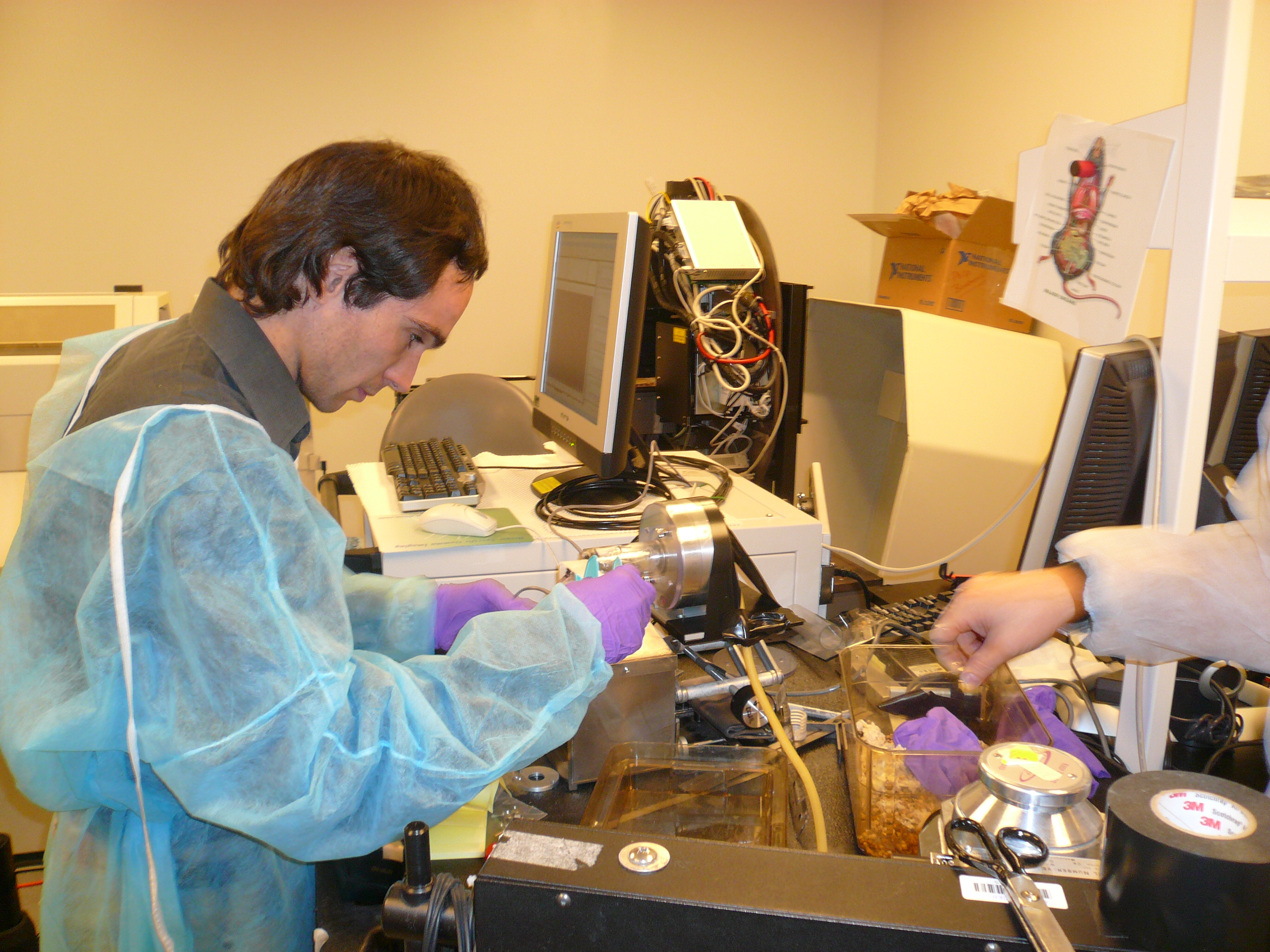 For me this is the Francesco’s workshop
Thanks to E. Nappi 

EPJ-plus   Focus point

~ 10 selected papers
INFNX      pswd:  mediwork
Agenda updated on the web site, 
https://agenda.infn.it/conferenceDisplay.py?confId=8263
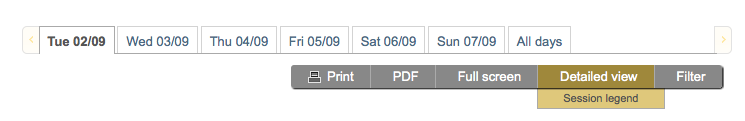 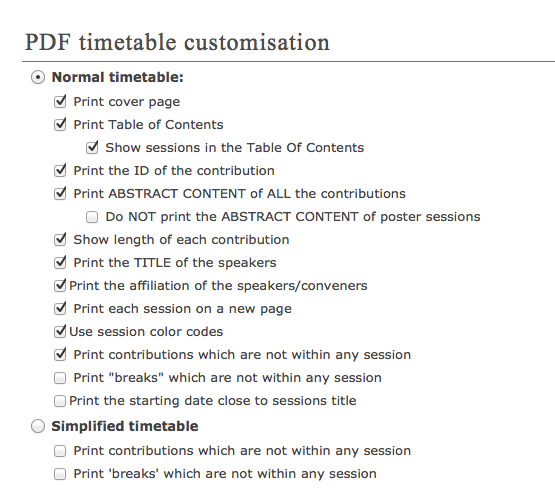 [Speaker Notes: https://agenda.infn.it/conferenceDisplay.py?confId=8263]
Social events
Thursday September 4 after dinner:  piano bar
Friday September 5 : workshop dinner & piano bar
Saturday September 6  :  

 @ 10.45 Boat trip to “grotta di Nettuno” and
  swimming in some nice beach

 after dinner: folk Sardinian singers and dancers